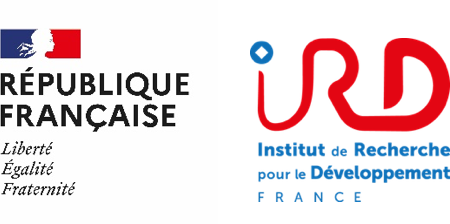 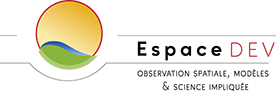 Monitoring the state of mangrove in the pacific
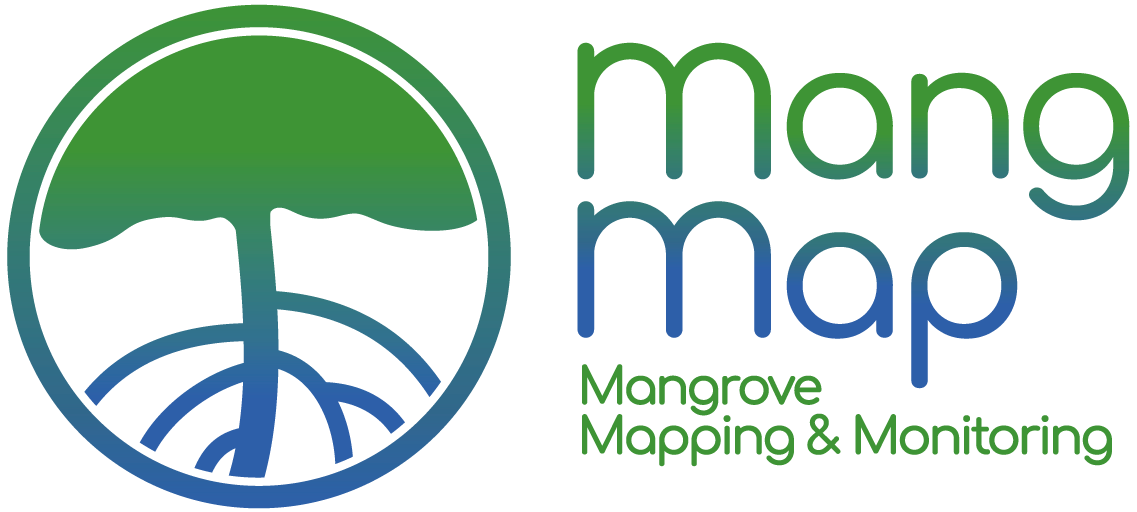 Pierre Audisio
Marc Despinoy
Lea Moyon
Franck Nivole
27/11/2023
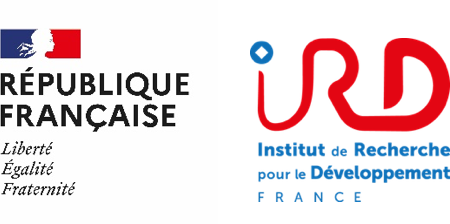 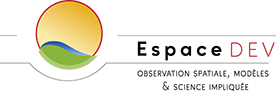 Summary
I. MangMap - Prototype platform for operational satellite monitoring of mangroves 

II. Mangrove products for the Pacific 
a) Field data acquisition
b) Data processing and analysis

III. Outlook for the platform
I. Prototype - General interface and display of data over time			3/12
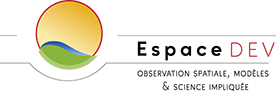 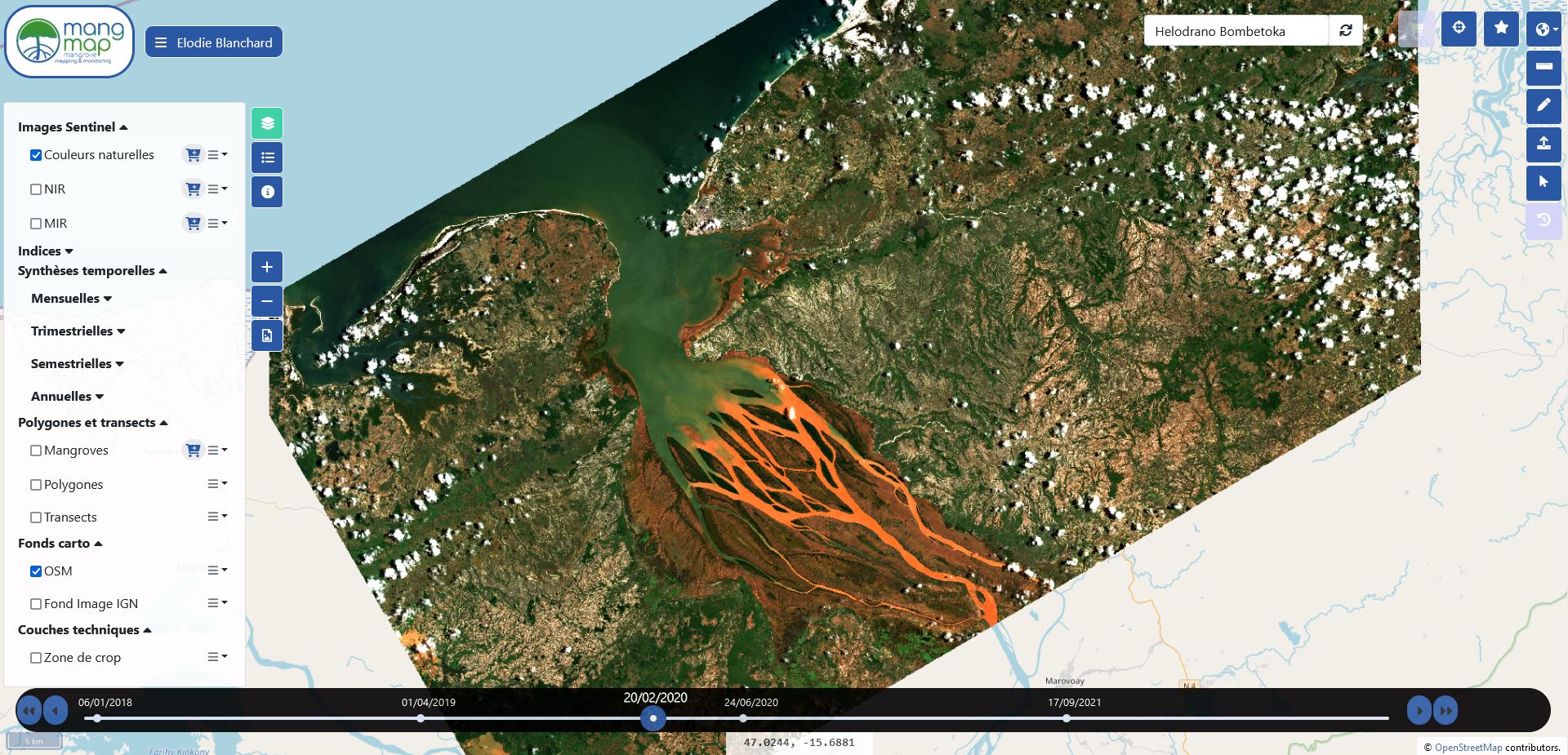 Interface overview
Bombetoka Bay - Madagascar
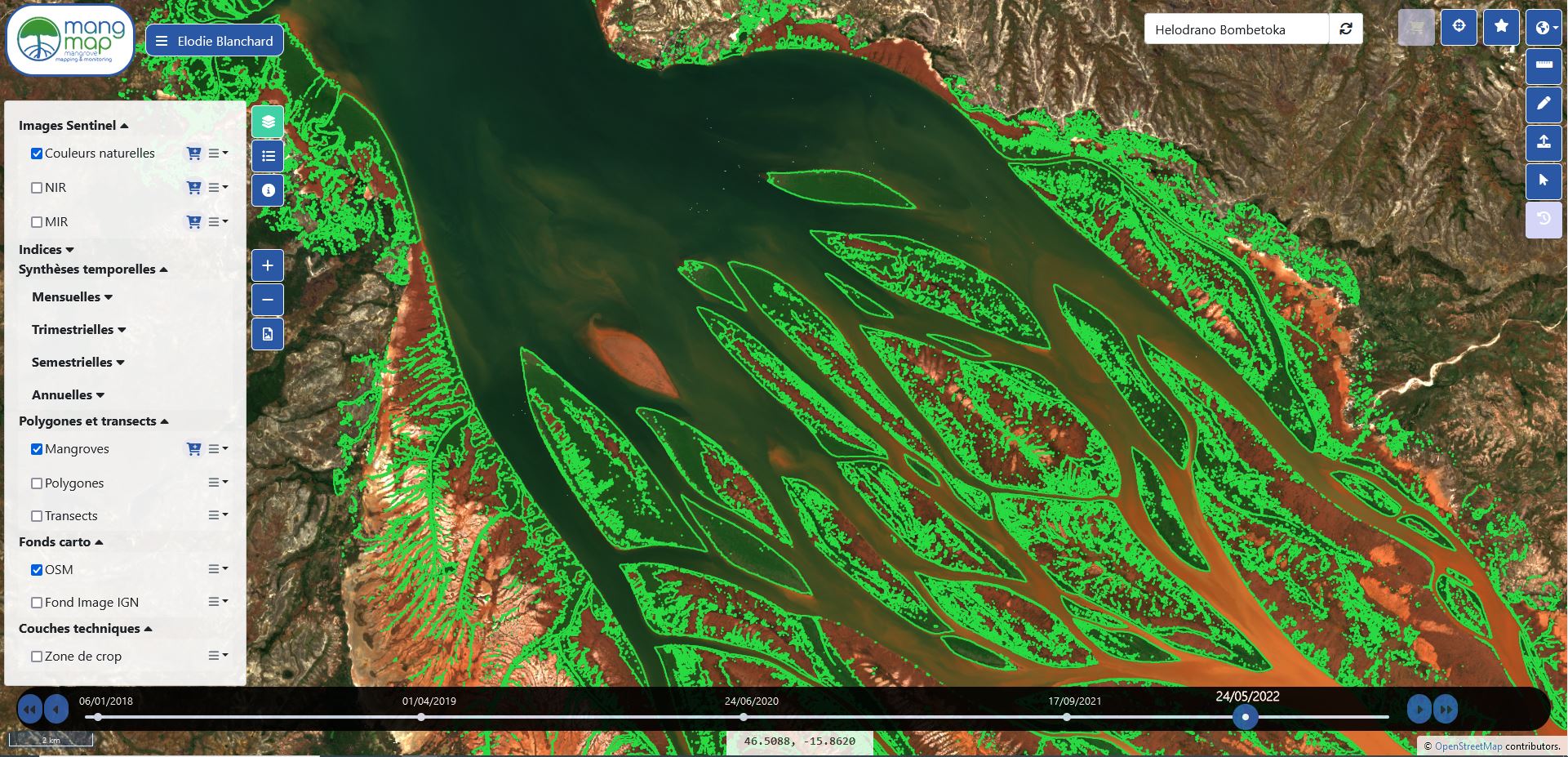 Mangrove map
Bombetoka Bay - Madagascar
I. Prototype - Estimation of mangrove areas and trends			4/12
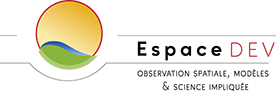 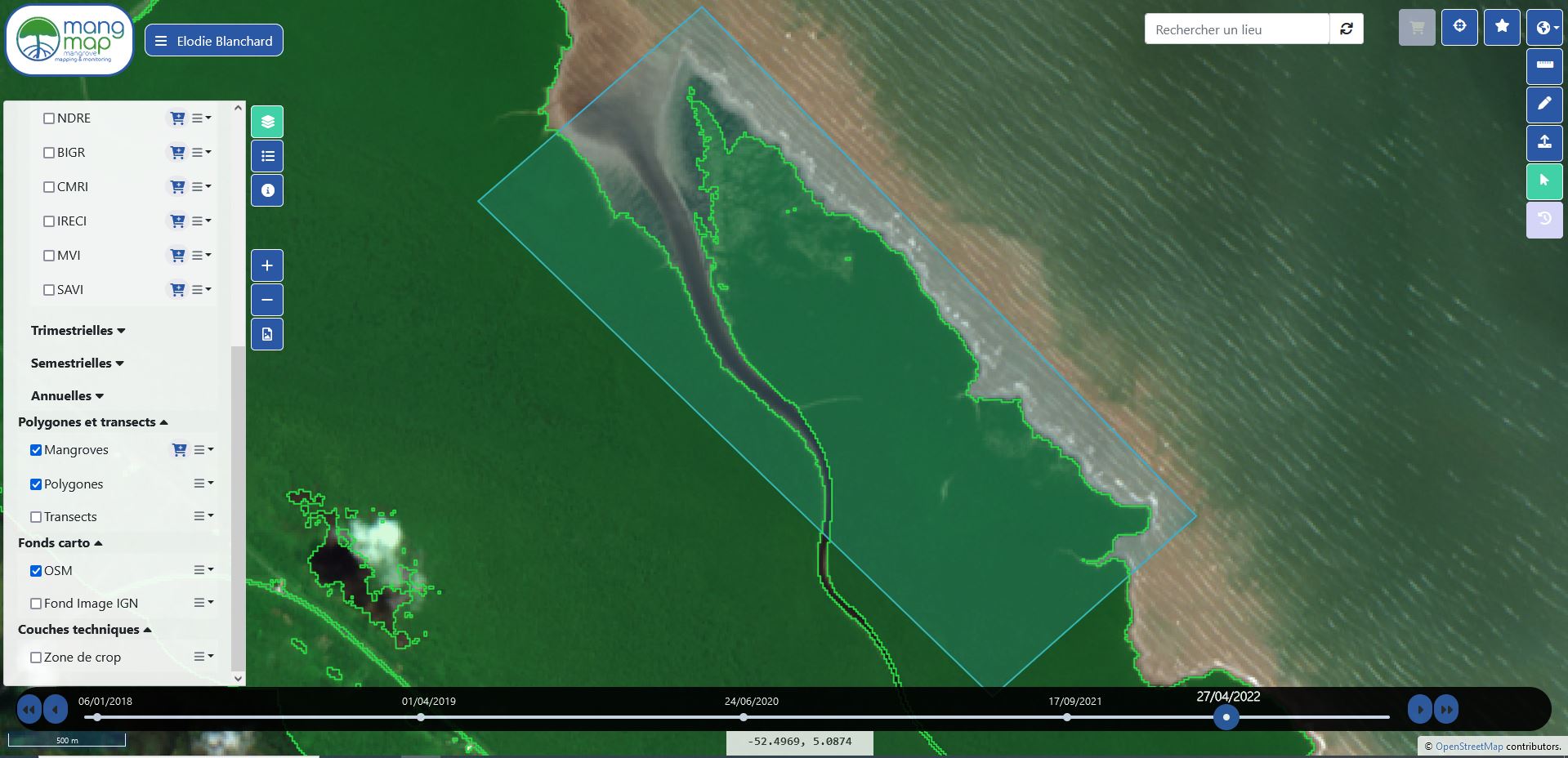 Creating a polygon around an area of interest
French Guiana mangrove
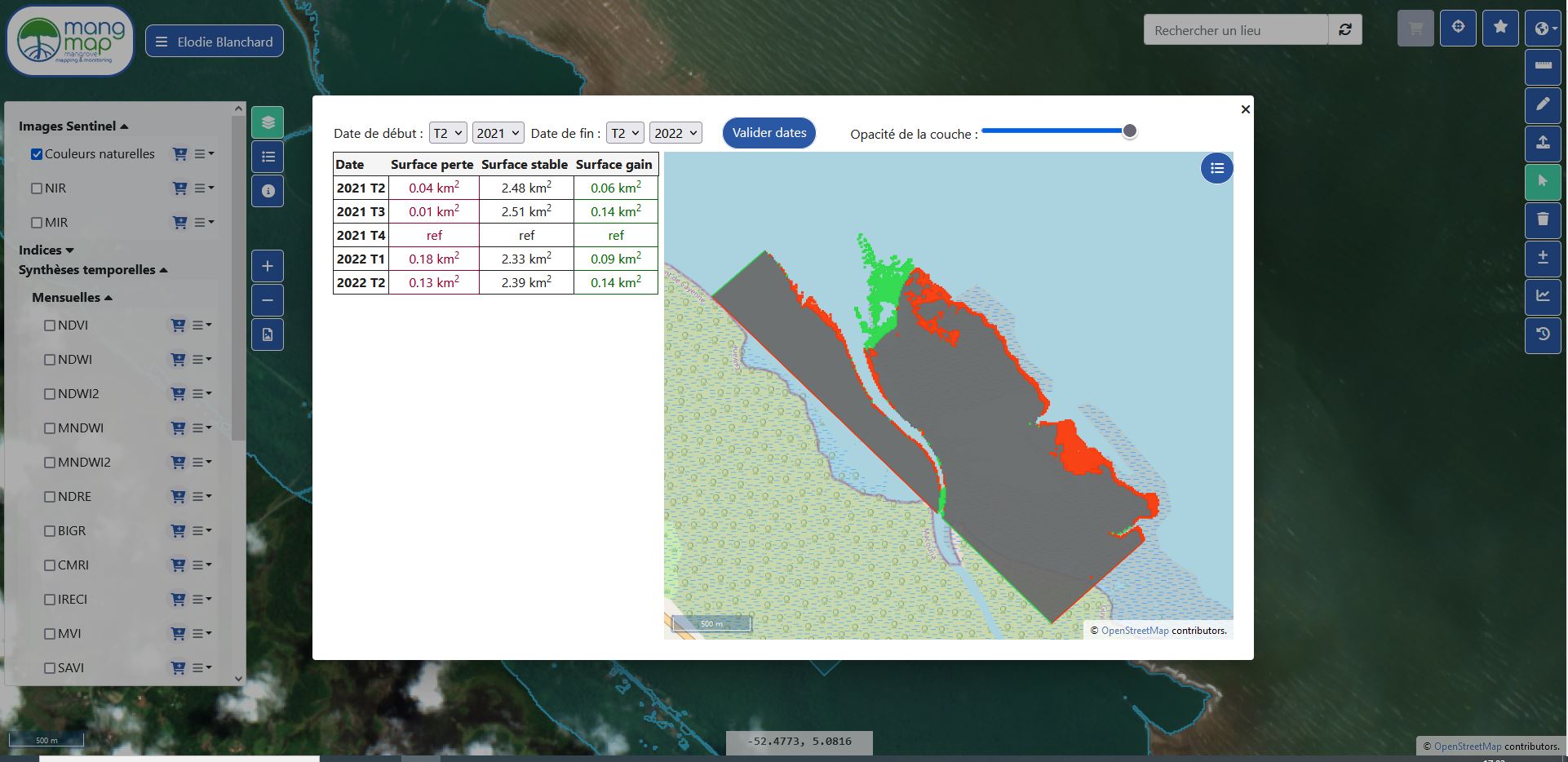 Analysis of mangrove spatial evolution
I. Prototype - Display the temporal evolution of an index over a selected area      5/12
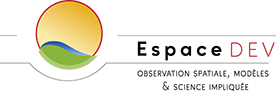 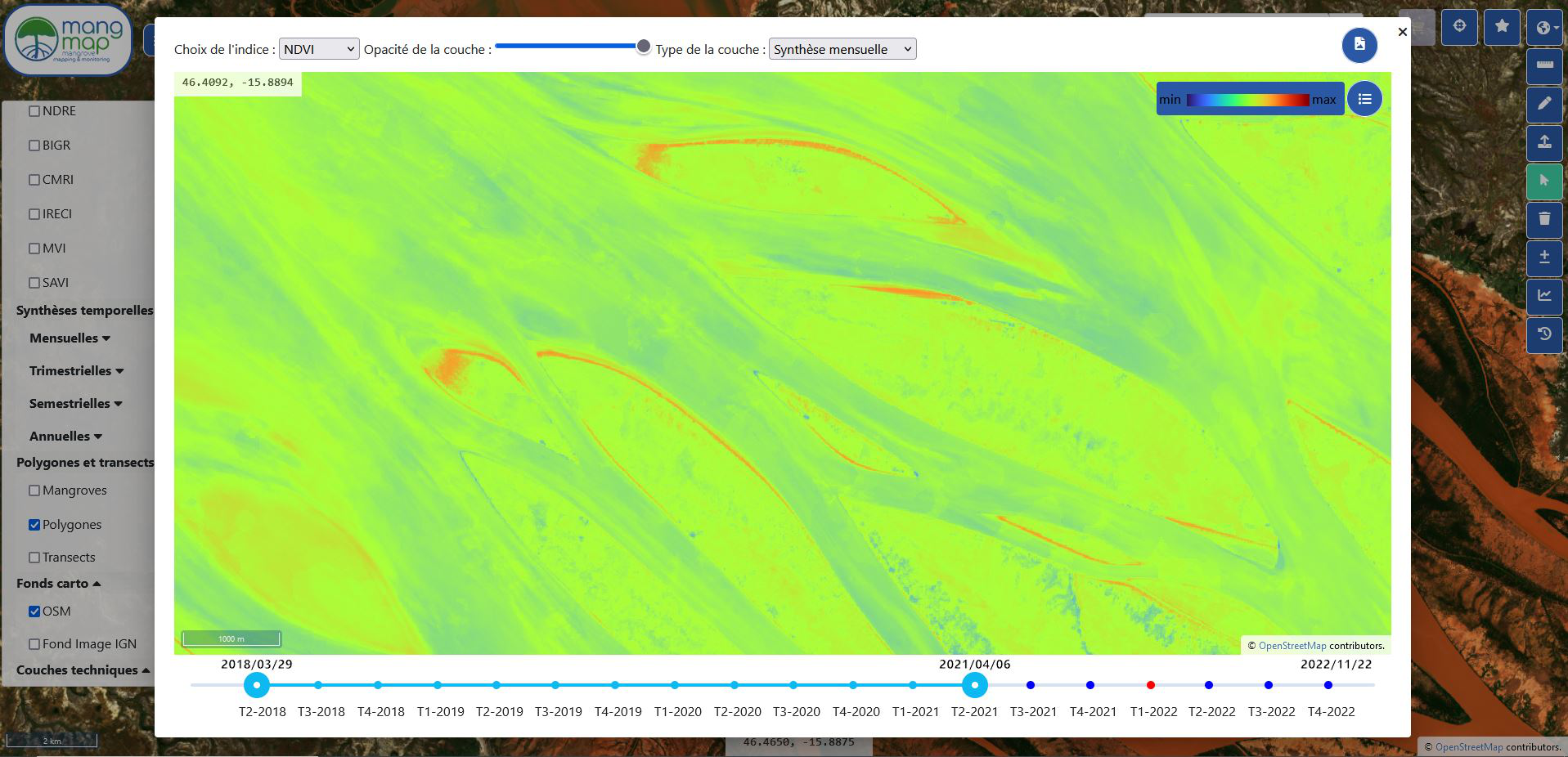 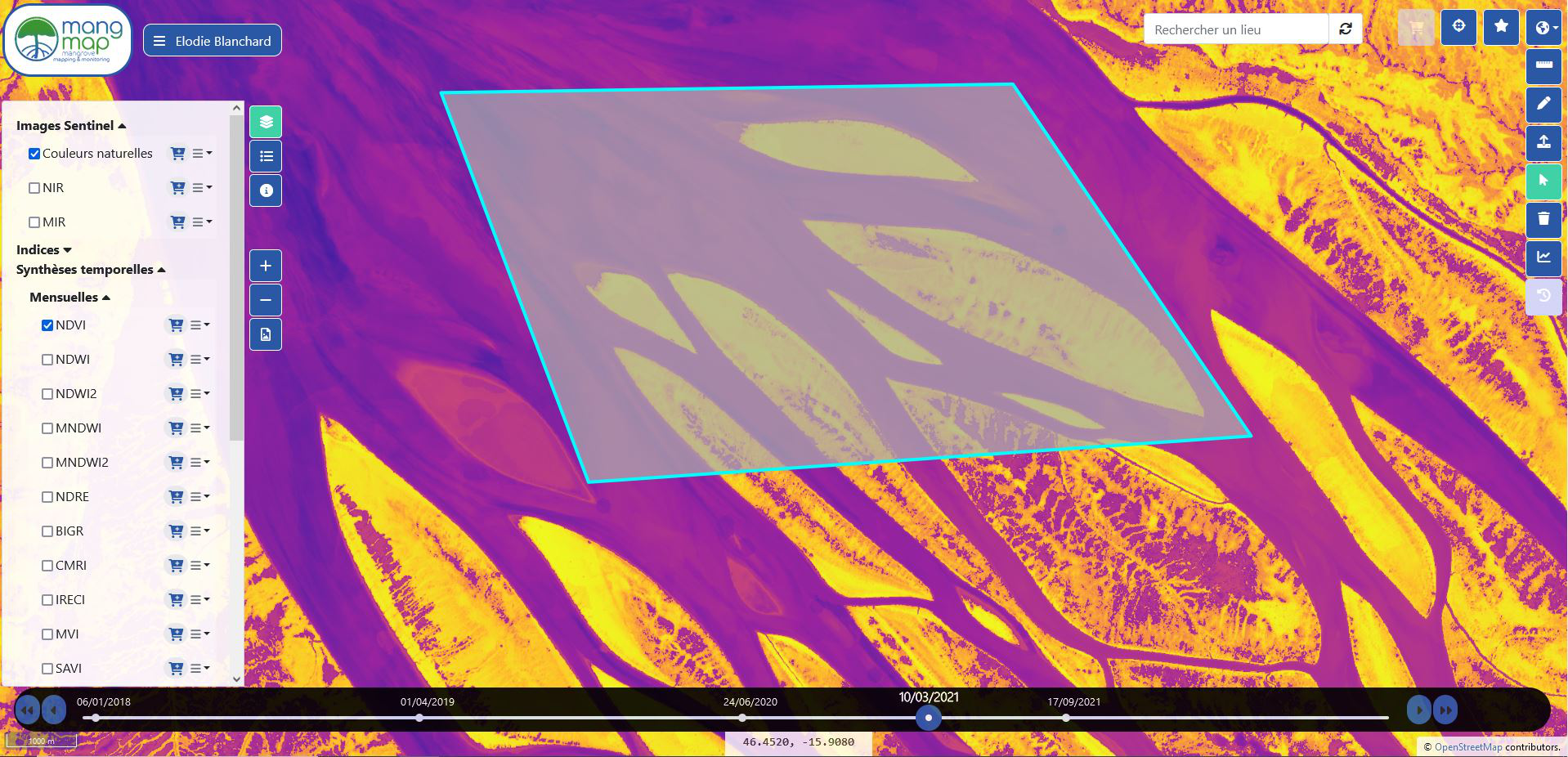 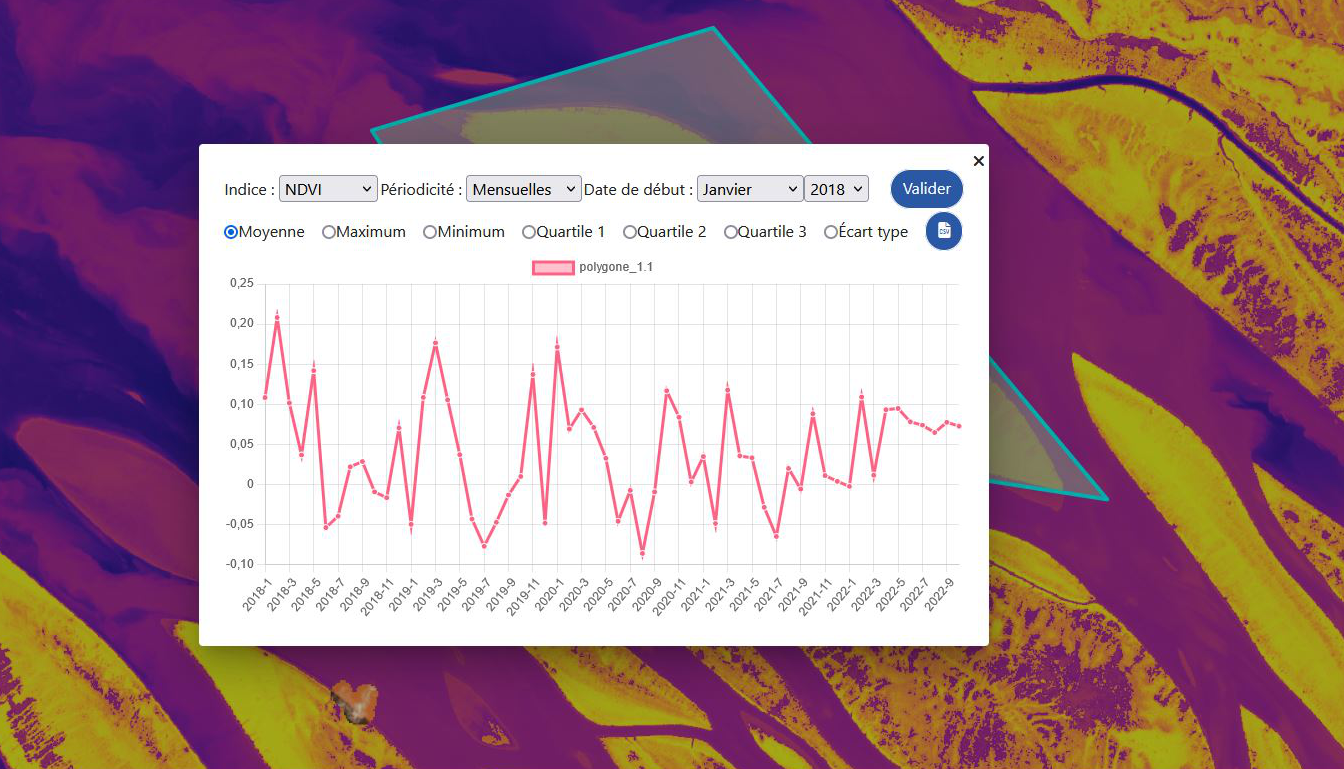 Various possibilities for visualizing variations in a spectral index over time.

Choice between twelve spectral indices
Possibility of defining the periodicity of readings
II. Mangrove products for the Pacific					6/12
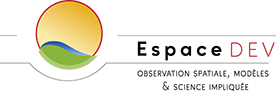 1. Map of above-ground biomass in mangrove forests
2. Estimating carbon storage
3. Estimating foliage density
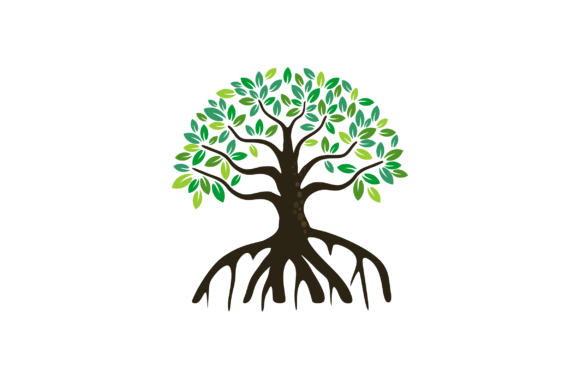 What we would like
What we need
Empirical data
Forest inventory:
Tree height / diameter
Species recognition
Tree count
Bio-physical data
Canopy cover
Leaf Area Index
II. Mangrove products for the Pacific - Field data acquisition		7/12
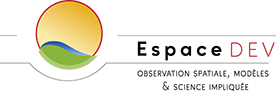 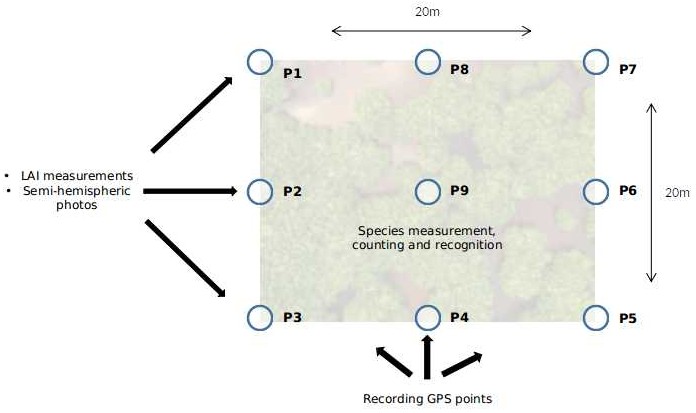 To each point:

- Measurement with LAI meter
- Taking of semi-hemispherical photos
- Recording of GPS coordinates

In the entire plot :
- Measuring tree heights and diameters
- Species recognition
- Counting all trees in the plot
II. Mangrove products for the Pacific - Field data acquisition		8/12
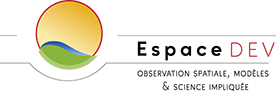 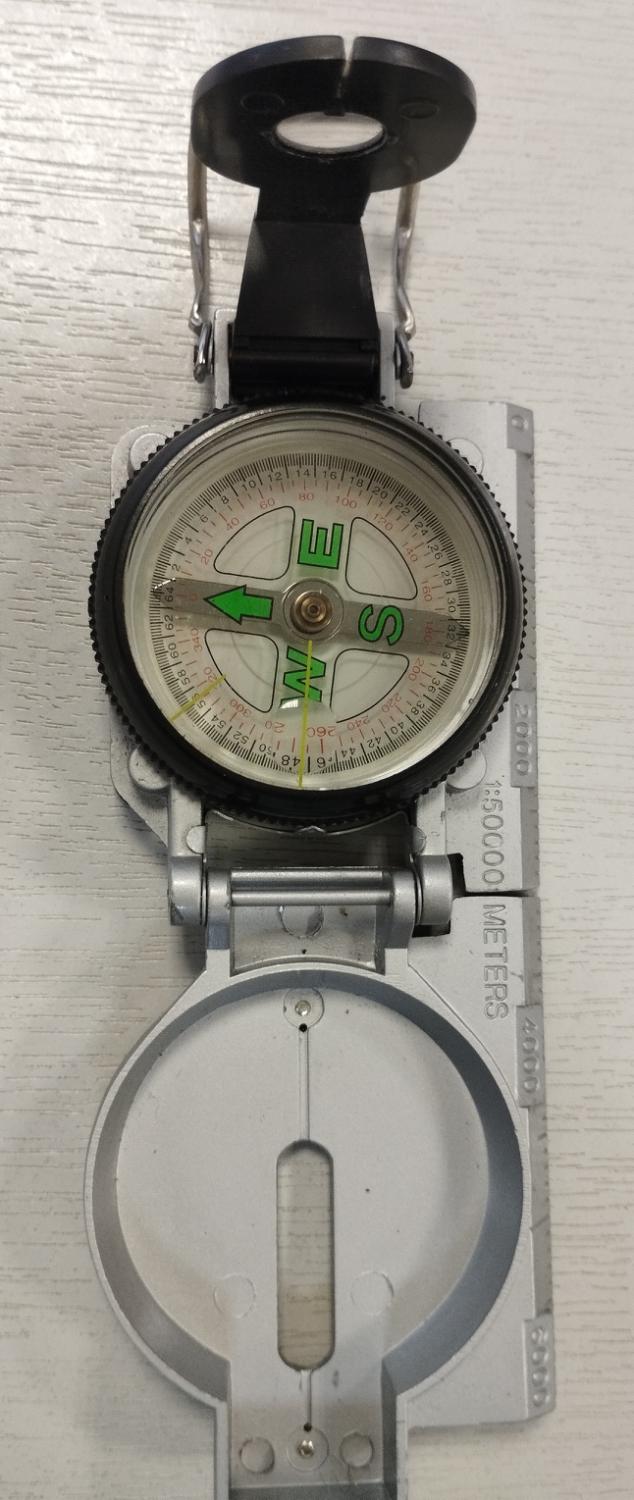 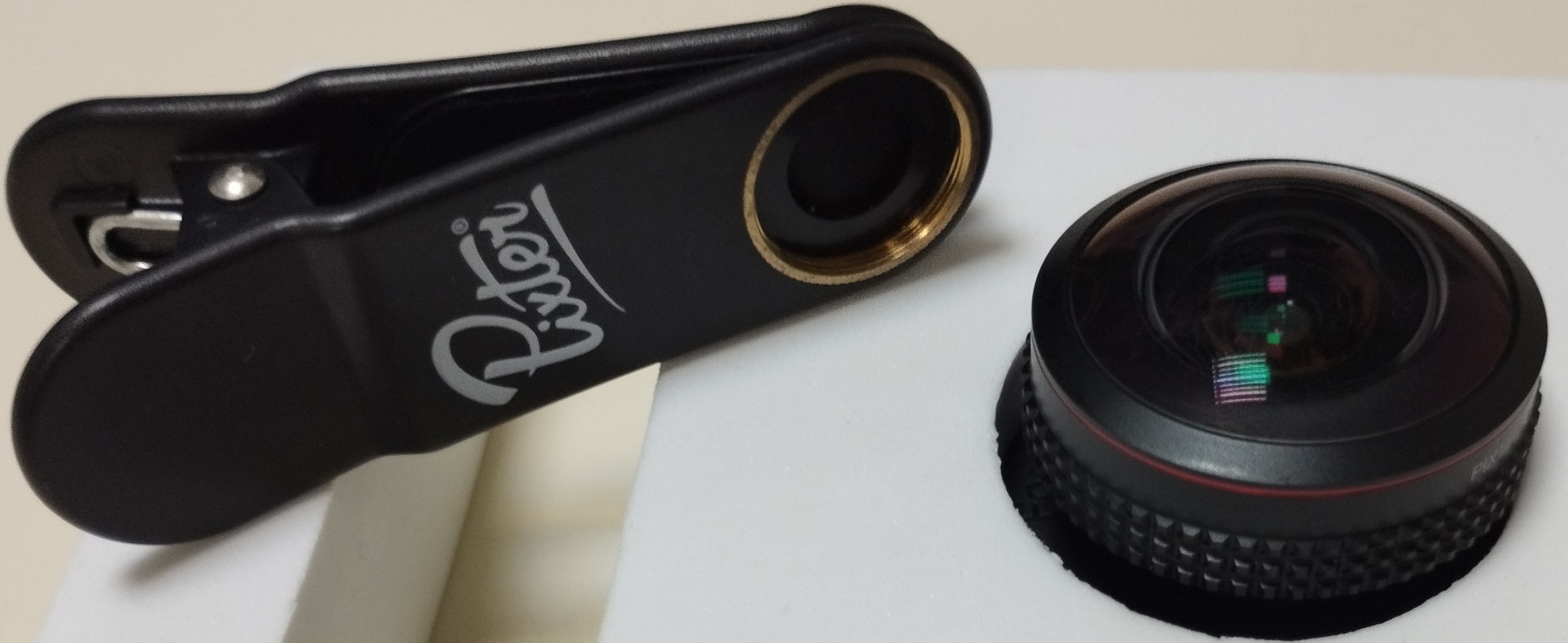 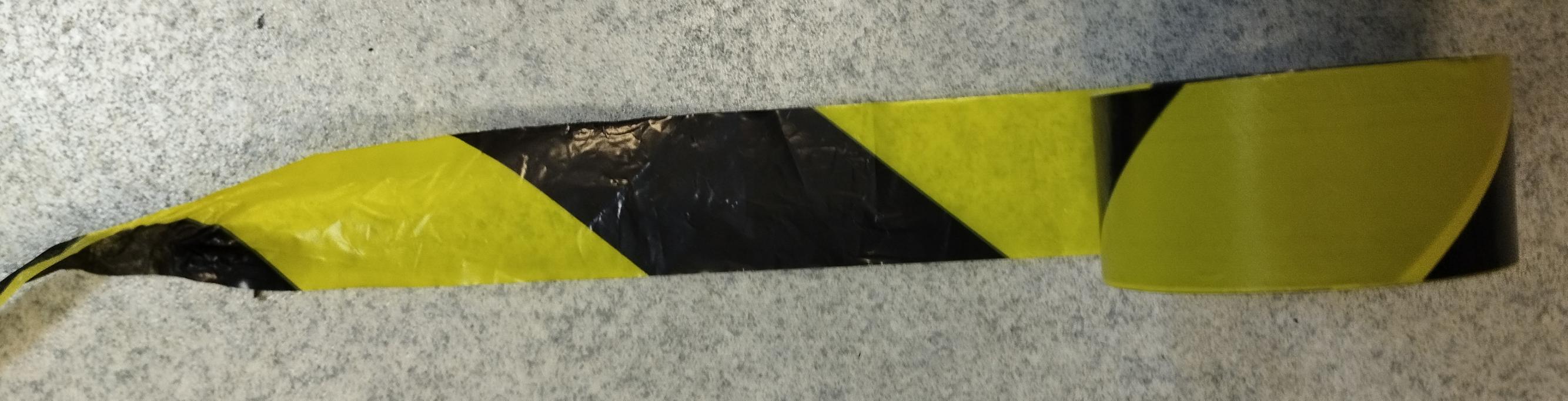 Instruments used :

* Compass (a)

* Colored tape (b)

* Fish Eye lens (c)

* Decameter (d)

* GPS Emlid reach rs2  (e)

* LAI meter (f)
(b)
(c)
(a)
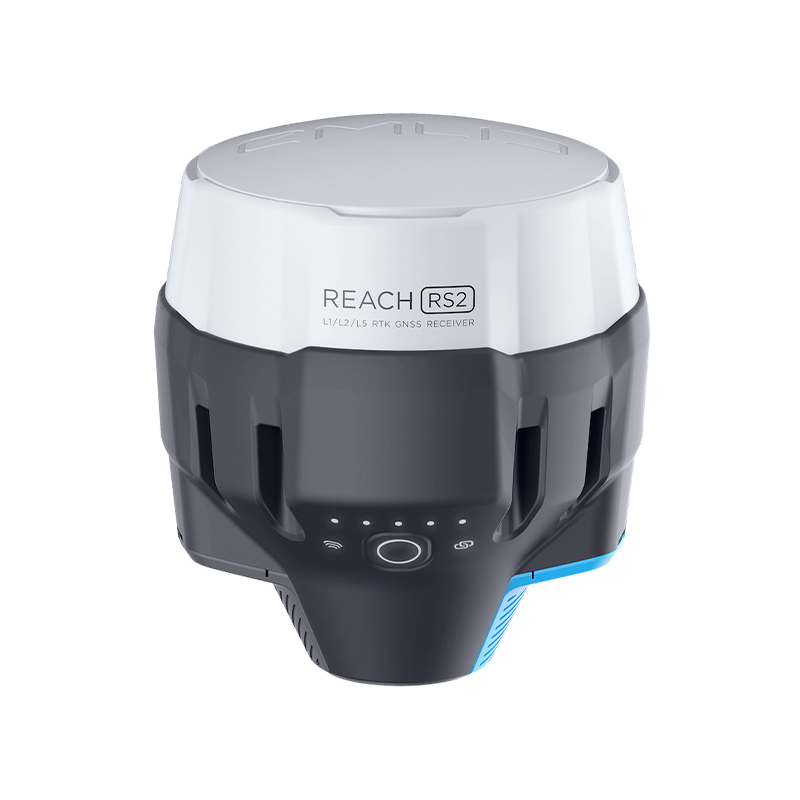 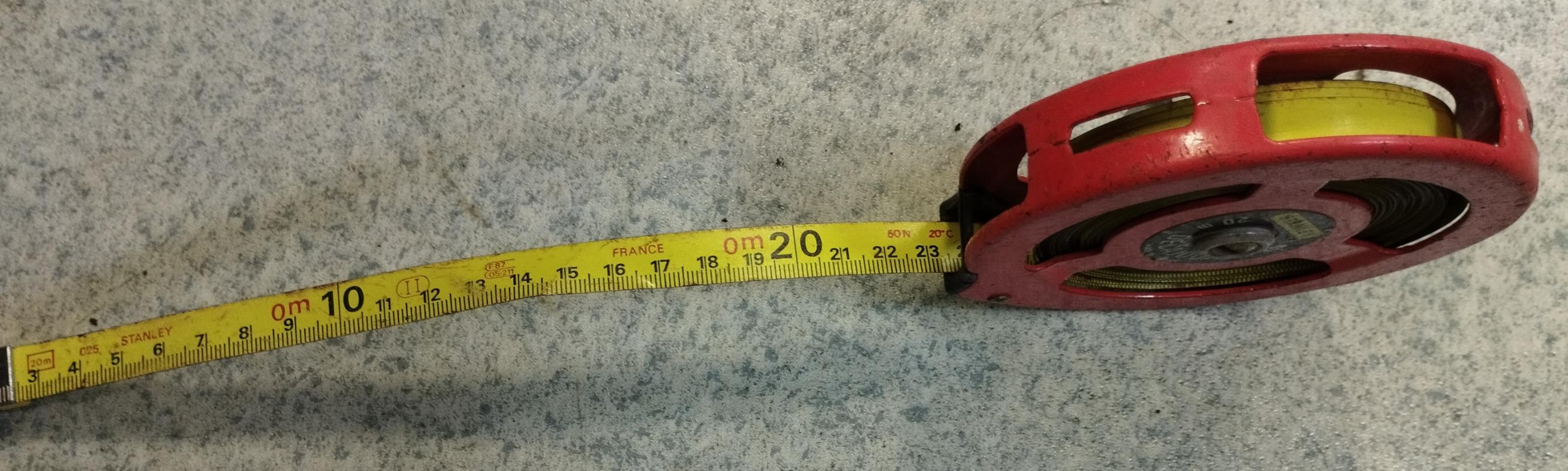 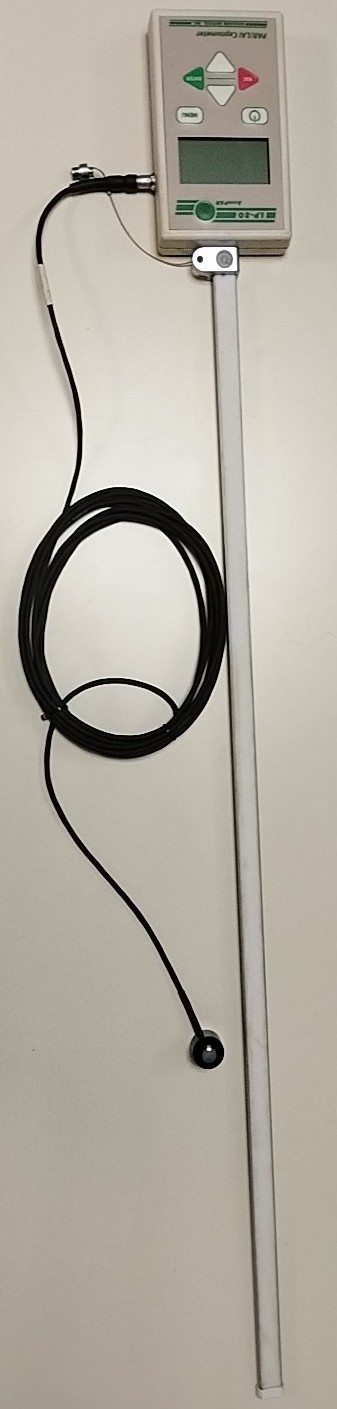 (d)
(e)
(f)
II. Mangrove products for the Pacific - Field data acquisition		9/12
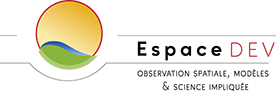 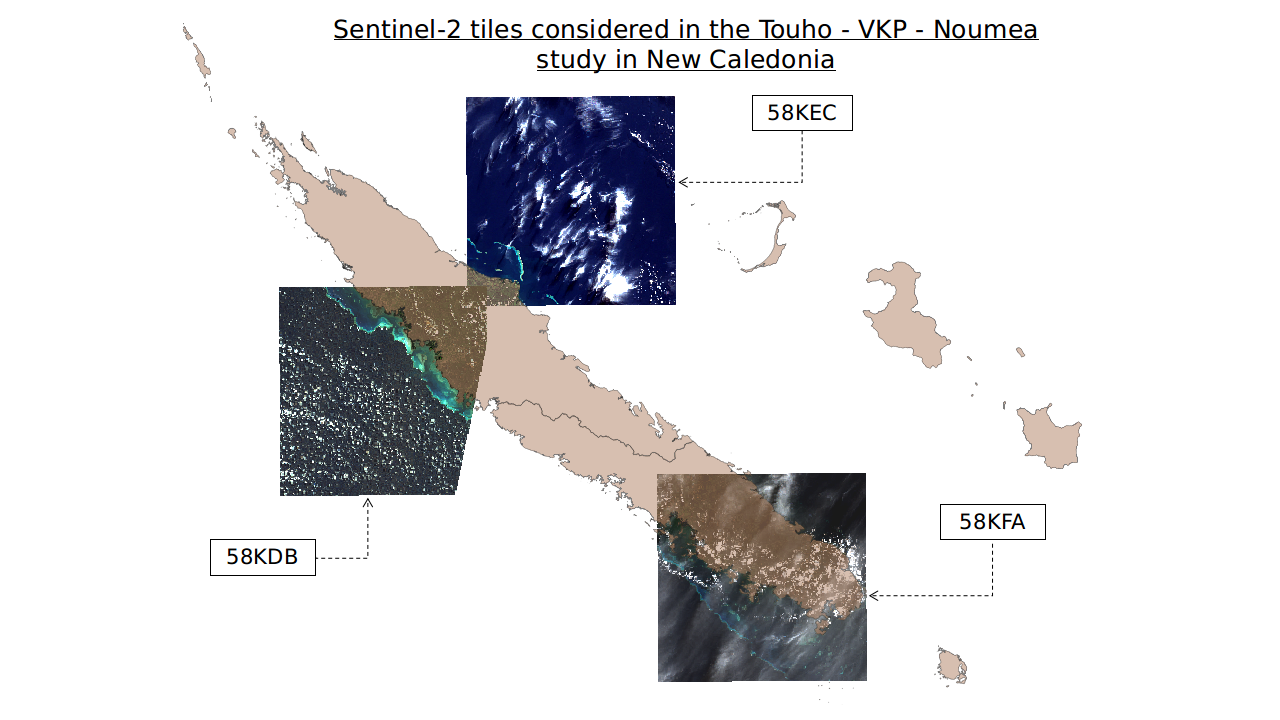 II. Mangrove products for the Pacific - Field data acquisition		9/12
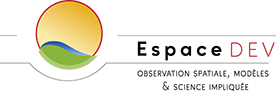 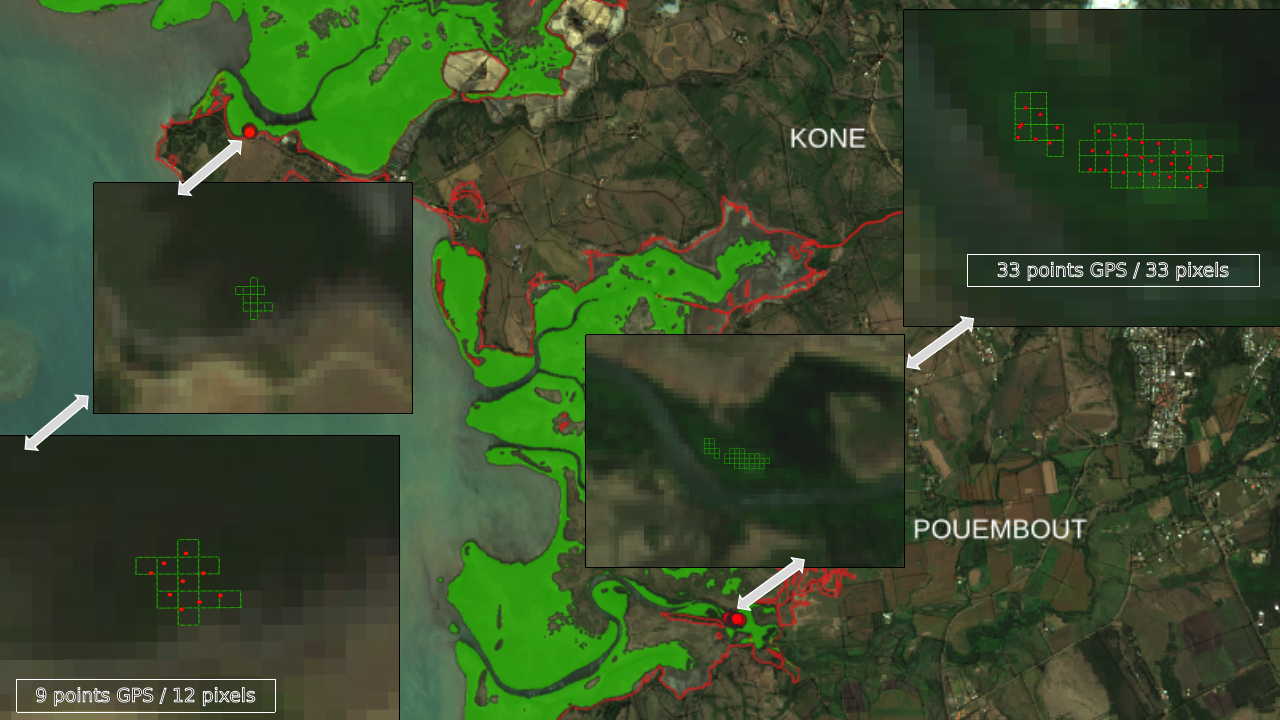 New-Caledonia, West coast
Towns of Koné and Pouembout
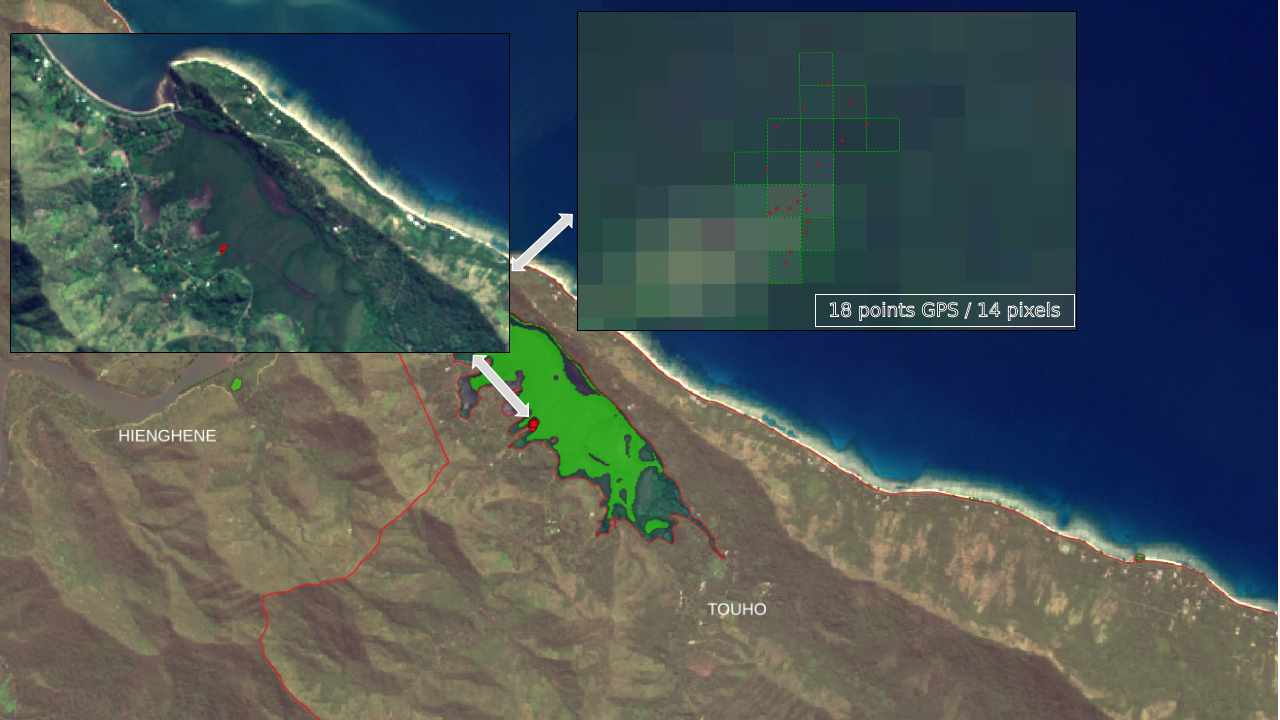 New-Caledonia, East coast 
Tiouande Bay
II. Mangrove products for the Pacific - Data processing and analysis	10/13
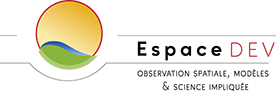 Two methods were tested for the analysis of semi-hemispherical photos:
One uses a freely accessible R code, Hemiphot.R

The other uses GLAMA an application that can be downloaded onto a cell phone
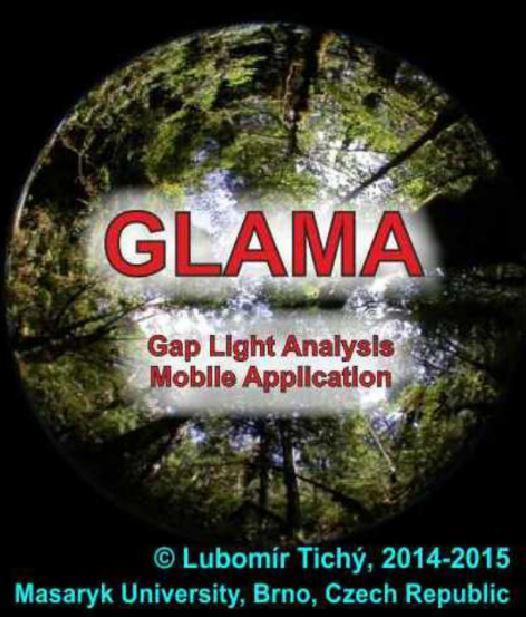 Hemiphot.R
(Hans ter Steege (2018))
This enabled us to determine the following indicators:

Canopy Cover
Canopy Closure
Leaf Area Index
Gap Fraction
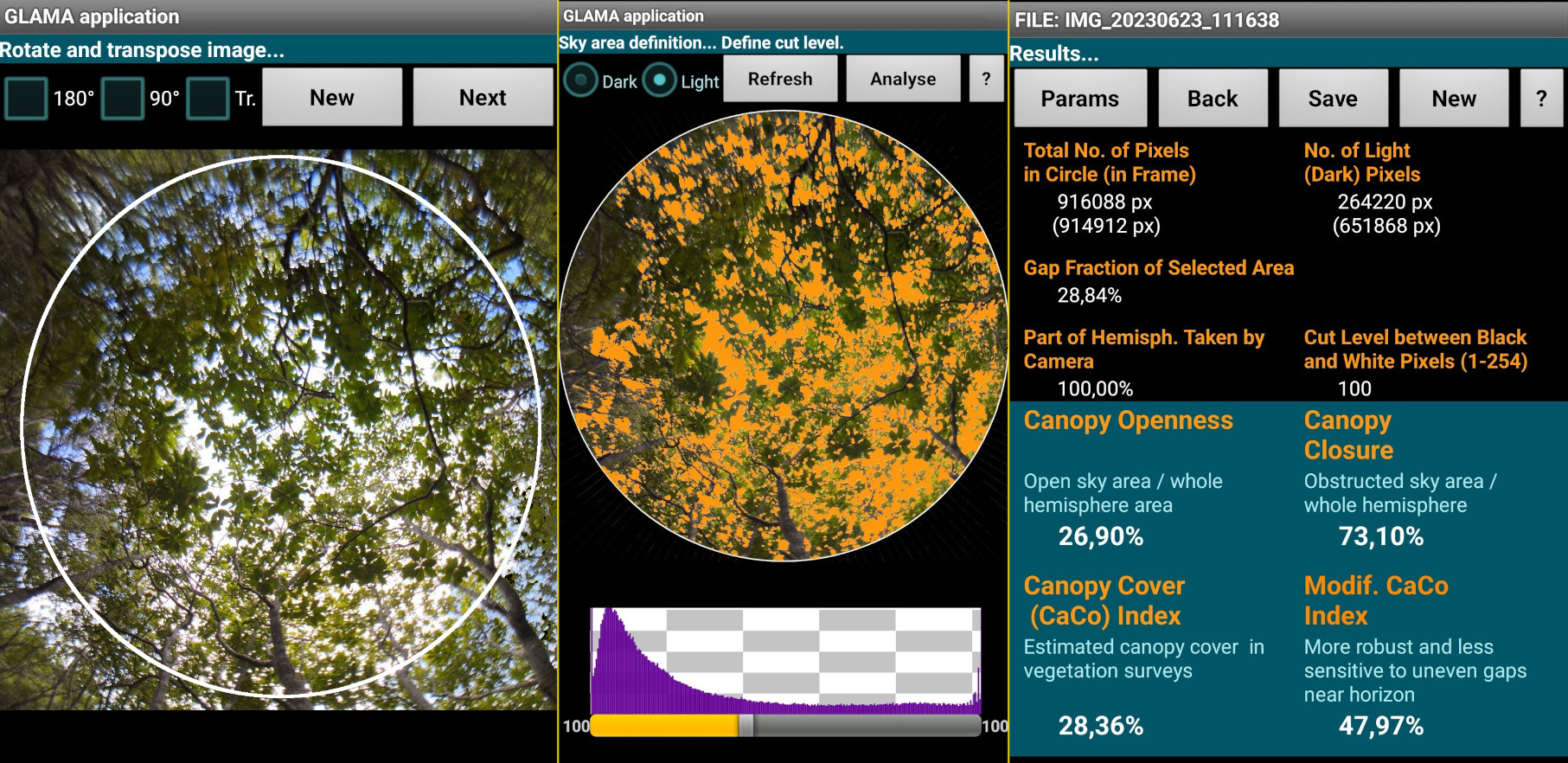 Use example of use of GLAMA
II. Mangrove products for the Pacific - Data processing and analysis	11/13
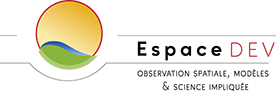 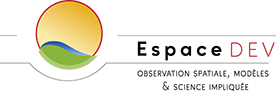 Specific equations
Avicennia Marina
Nom vernaculaire: Paletuvier gris (NC), Palétuvier Blanc (Mayotte) 

ABG = 0.308*DBH2.11 
A. Komiyama et al. (2008)

AGB = 0.1848*DBH2.3524
Dharmawan and Siregar (2008)
Rhizophora Stylosa
Nom vernaculaire: paletuvier rouge

AGB = 0.105*DBH2.68
Clough and Scott (1989)
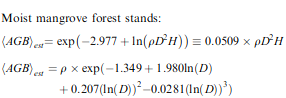 Chave et al. (2005)
To calculate above-ground biomass, we used and compared different allometric equations.
The equations have been separated into two broad categories :
Specific equations
Non-specific equations
The abbreviations used :
AGB : Above Ground Biomasse 
DBH : Diameter Breast High
Non-specific equations
III. Outlook for the platform							12/13
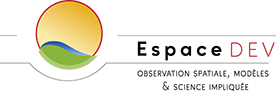 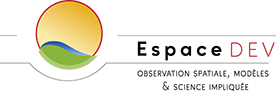 Improvement of aerial biomass maps using field data collected.
Organization of a field mission to Viti Levu in the provinces of Ba - Rewa -Tailevu
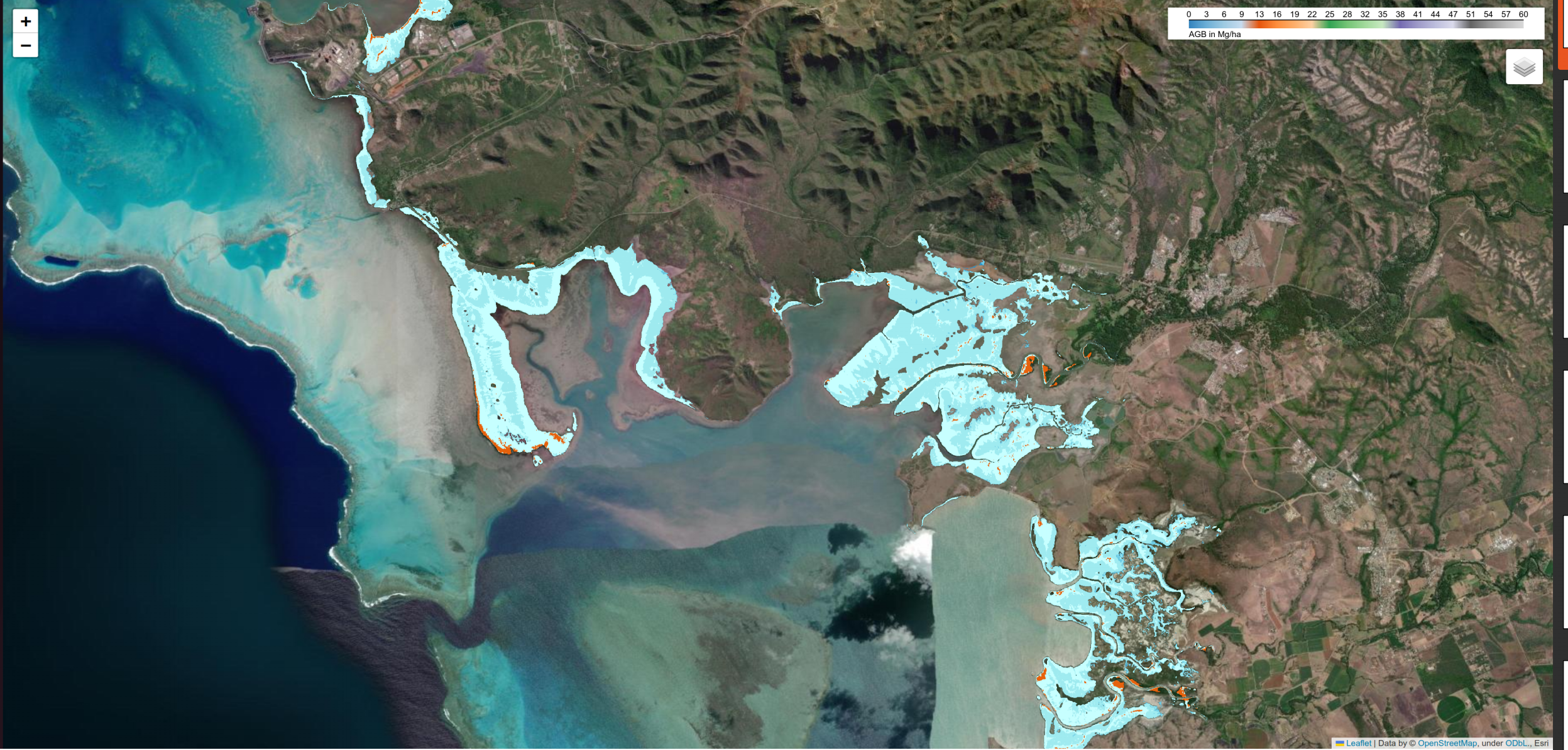 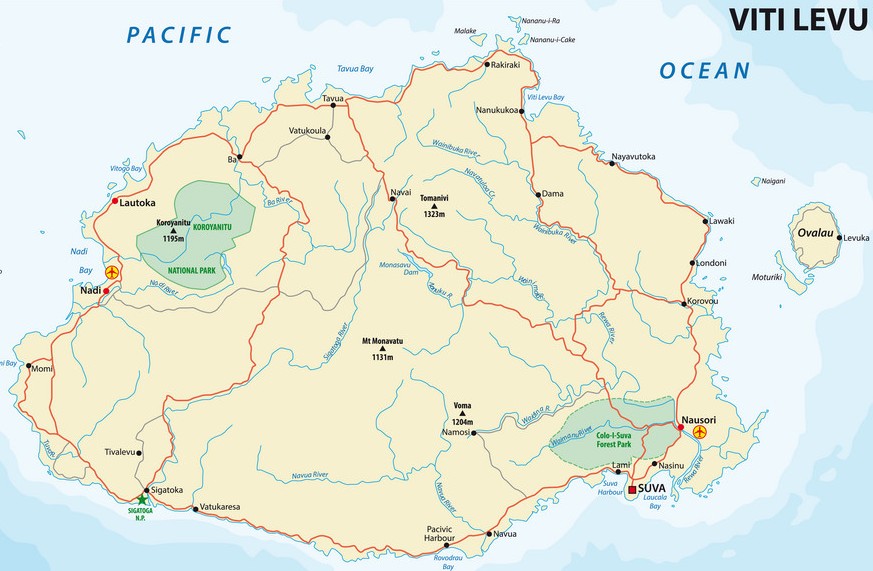 Determination of carbon storage from above-ground biomass of mangrove forests.
Search for a regression model to terminate CCover values via spectral indicators specific to vegetation: 
NDVI, EVI, SAVI, IRECI, MVI
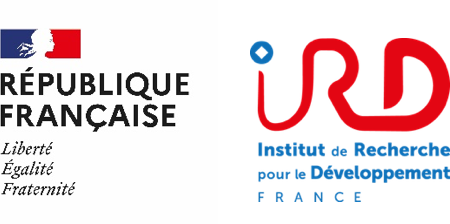 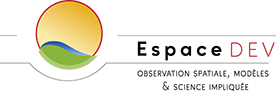 Vinaka vaka levu
Thank you for your attention
marc.despinoy@ird.fr
pierreaudisio05@gmail.com